Элементы коррекционно-развивающей работы учителя-логопеда И.А.Пупышевой
. Работа над речью с детьми, имеющих интеллектуальные нарушения, наиболее сложна.  Уровень развития деятельности обучающихся связан со степенью интеллектуального дефекта и отличительными особенностями в эмоционально-волевой сфере. Для создания «комфортных» условий в развитии речевой деятельности, в моей практике применяются те игры и упражнения, которые способствуют максимальному развитию  мозга, установлению нейронных связей  правого и левого полушария головного мозга. Дети с удовольствием включаются в процесс прилагая для этого, на их взгляд, минимальные усилия.
Каждый урок (занятие) начинаю с работы с су-джоком, учитывая противопоказания к применению.
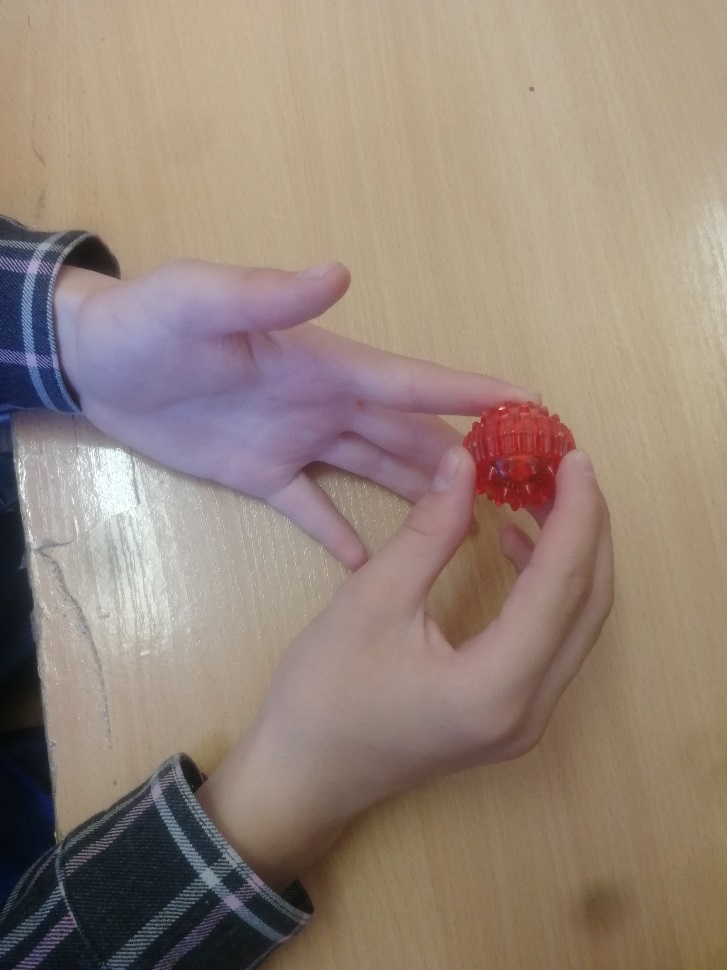 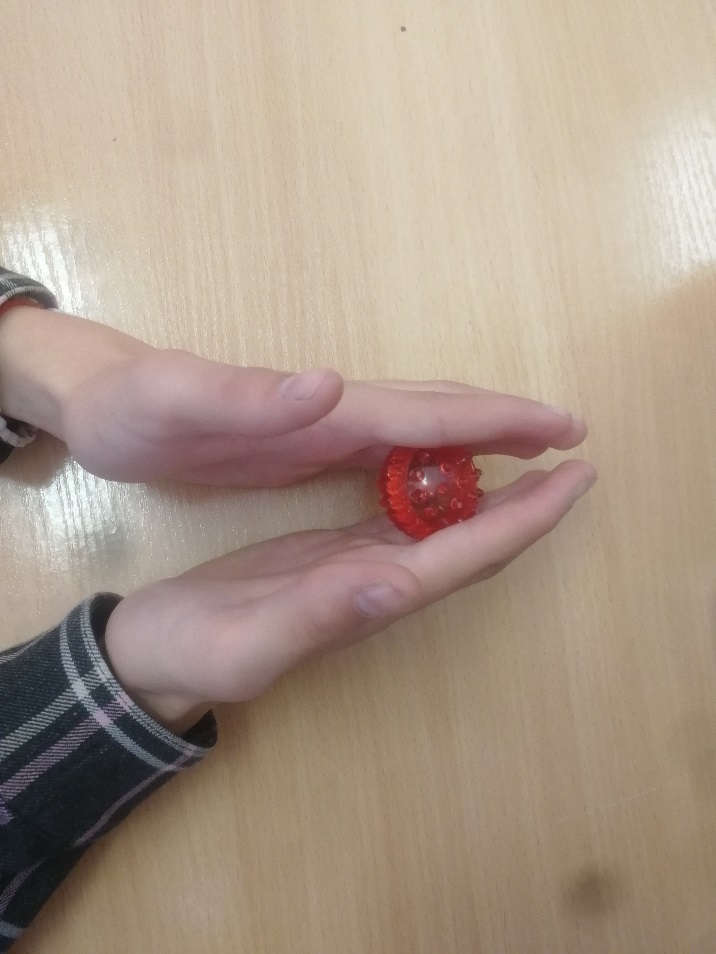 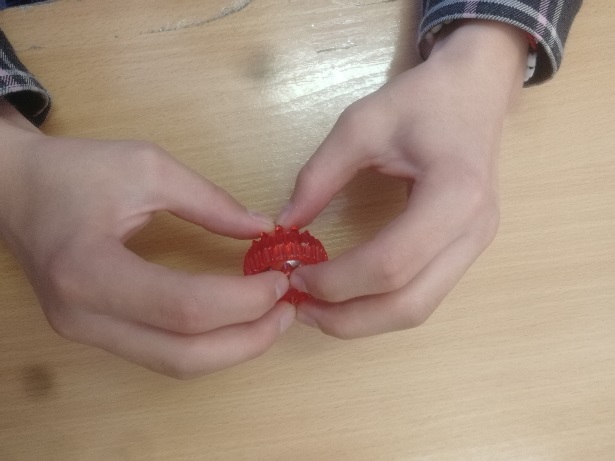 Затем включаю дыхательную гимнастику
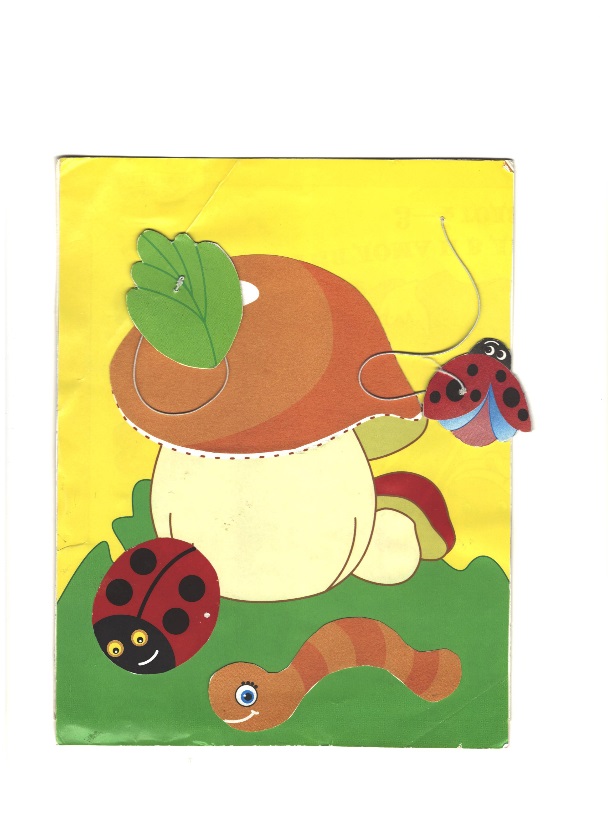 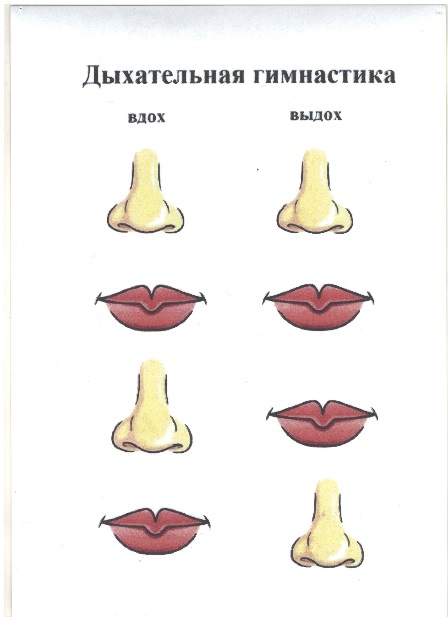 Потом заставляю мозг устанавливать нейронные связи (заставляю думать мозг не осознанно для ребенка) с помощью кинезиологических упражнений в заданном ритме.
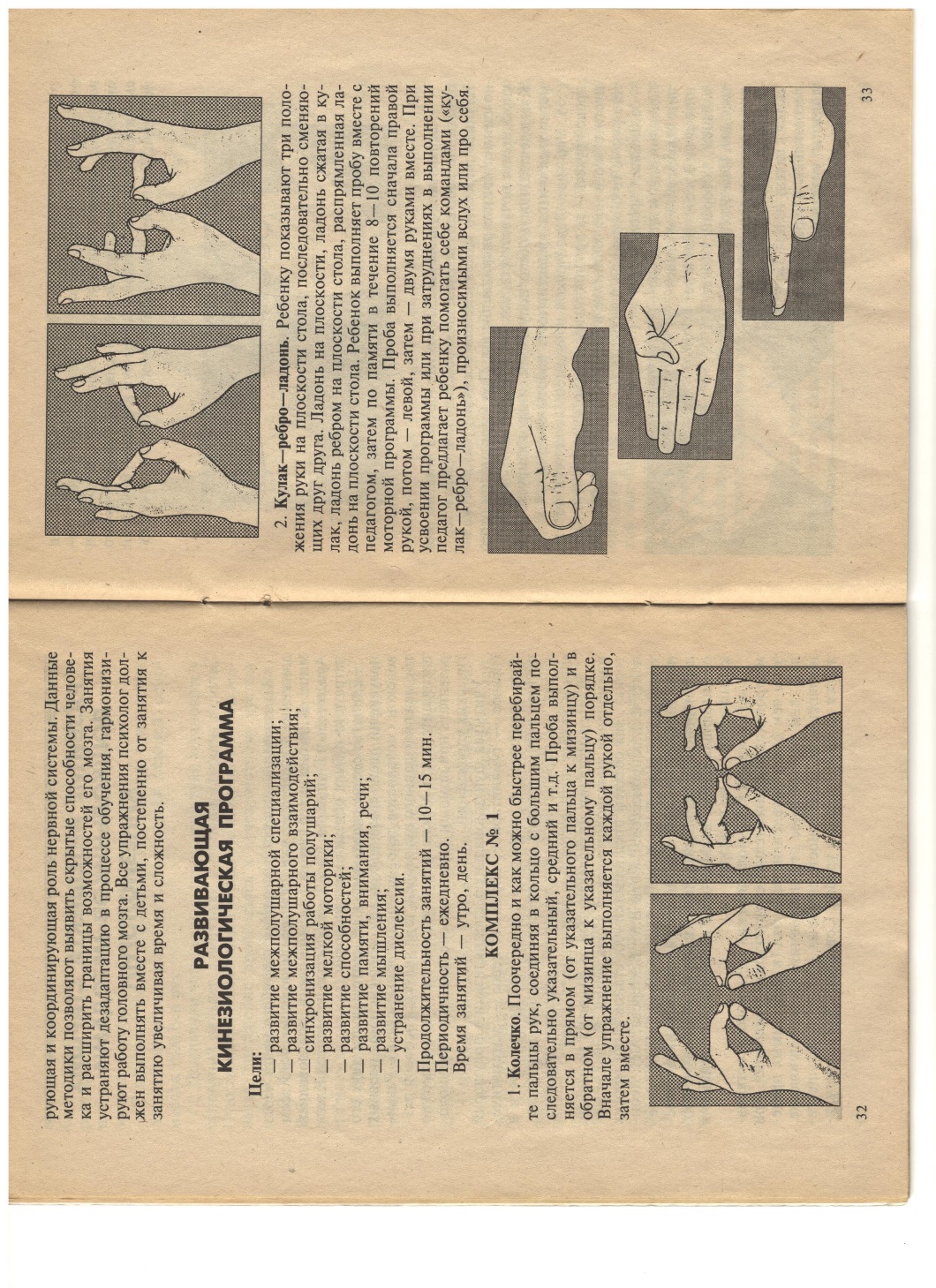 Во время занятий провожу гимнастику для глаз стоя.
При самостоятельной деятельности обучающихся включаю музыку  В.А. Моцарта для активации мозга
С помощью задействования  различных анализаторов на подсознательном  уровне, обучающиеся легче включаются в процесс обучения, увеличивается объем и концентрация внимания, повышается скорость мыслительных процессов на сколько это возможно.